Изменения по НДС для налогоплательщиков, применяющих УСН
Федеральный закон от 12.07.2024 № 176-ФЗ,
дата вступления в силу с 01.01.2025
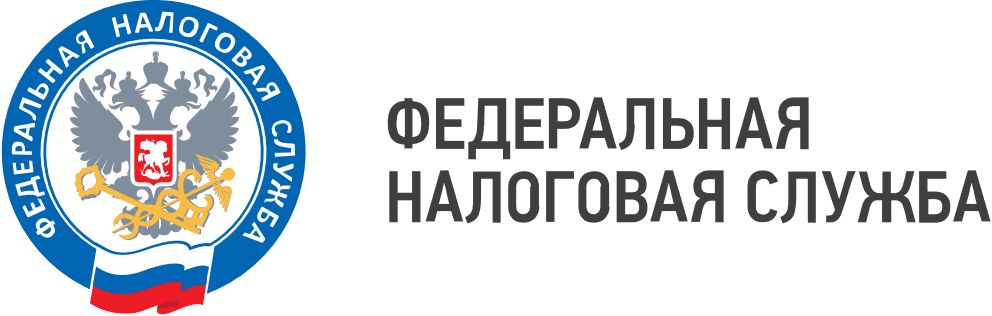 Начальник отдела налогообложения юридических лиц
Управления Федеральной налоговой службы по г. Москве  
В.А. Синякевич
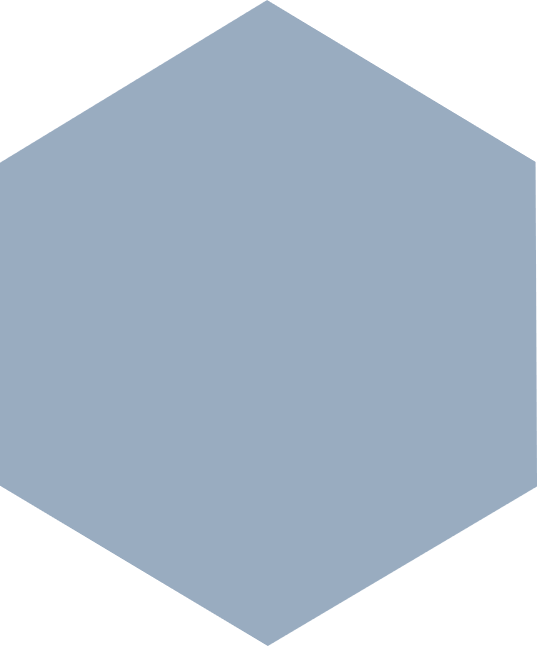 УПРОЩЕННАЯ СИСТЕМА НАЛОГООБЛОЖЕНИЯ
ОСНОВНЫЕ ИЗМЕНЕНИЯ В ЗАКОНОДАТЕЛЬСТВЕ
С 2025 исключаются повышенные налоговые ставки по УСН
8%
для объекта «доходы»
20%
для объекта «доходы-расходы» 




Справочно: 
ставки по УСН 6% для «доходов» и 
15% для «доходы минус расходы» с возможностью их понижения субъектами РФ
С 2025 плательщики УСН становятся налогоплательщиками НДС
Вводится обязанность по уплате НДС для налогоплательщиков на УСН с доходами более 60 млн ₽ по их выбору:
  20%    
  5% 
  7%
Увеличены пороговые значения 
для налогоплательщиков, применяющих УСН:
с 265.8 до 450 млн ₽
по размеру доходов 
с 150 до 200 млн ₽
по размеру остаточной стоимостиосновных средств
для организаций, переходящих на УСН:
с 112.5 до 337.5 млн ₽
по стандартной ставке с правом на вычеты
при доходе от 60 до 250 млн ₽ без права на вычеты
при доходе от 250 до 450 млн ₽
без права на вычеты
по размеру доходов за 9 месяцев календарного года, ограничивающего переход на УСН
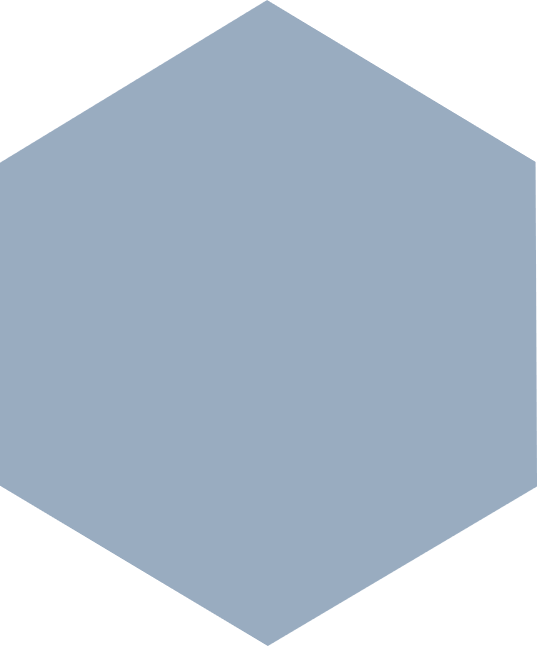 освобождение от НДС
доход < 60 млн ₽
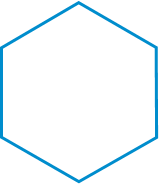 Уведомление налогового органа об освобождении от НДС или о применяемой ставке НДС не требуется 

Справочно: 
при доходе более 450 млн ₽ переход на ОСНО
2
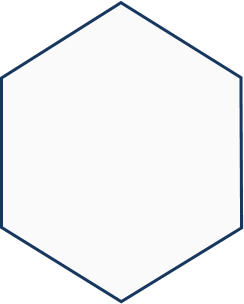 Исчисление и уплата НДС налогоплательщиками УСН
доход за год
< 60 млн ₽
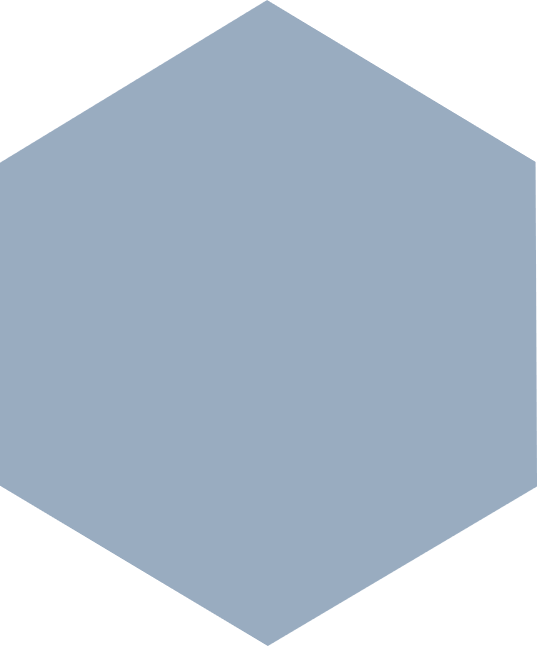 Автоматическое освобождение от уплаты НДС
Отсутствует обязанность:- по представлению деклараций по НДС- по ведению книги покупок и книги продаж
доход за год
> 60 млн ₽
Начало уплаты НДС
Действие освобождения от НДС прекращается с 1-го числа месяца,
следующего за месяцем превышения 
В 2025 году аналогично для вновь созданных организаций или ФЛ, получивших статус ИП
Доход для освобождения от НДС
рассчитывается также, как и доходы для расчета налога по УСН
ПСН и УСН
ПСН и ОСНО
ПСН и ЕСХН
если
учитывается общая сумма доходов за 2024 год по применяемым режимам налогообложения
В отношении расчета доходов по ПСН учитываются фактически полученные ИП доходы
Агент (комиссионер) на УСН
учитывается только полученное им агентское (комиссионное) вознаграждение
если
3
Порядок исчисления НДС
Объектом налогообложения НДС
признаются операции по реализации товаров
(работ, услуг) на территории РФ
передача имущественных прав
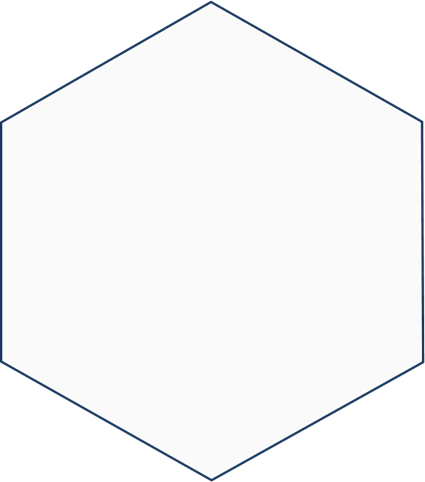 определяется как стоимость реализованных товаров, 
работ, услуг (с учетом акциза для подакцизных товаров)
Налоговая база по НДС
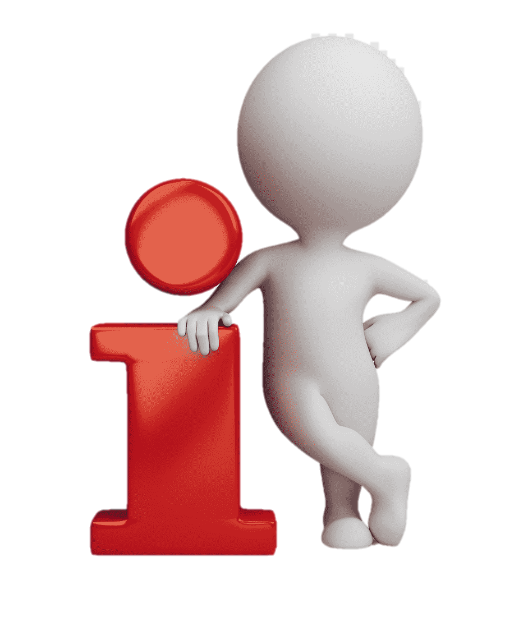 Налогоплательщик УСН, обязанный исчислять и уплачивать НДС в бюджет, дополнительно к цене обязан предъявить к оплате покупателю исчисленную им сумму НДС
Сумма НДС отражается в счетах-фактурах, расчетных и первичных документах, составляемых при реализации, и выделяется отдельной строкой
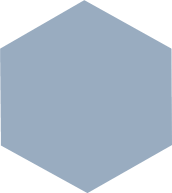 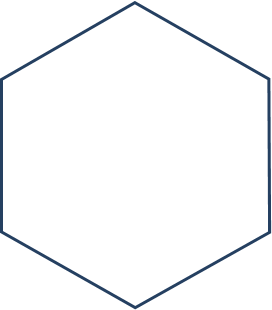 4
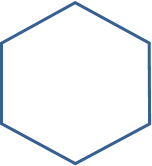 Выбор ставки НДС
осуществляется налогоплательщиком УСН самостоятельно
Общеустановленные ставки:
Пониженные (специальные) ставки:
0%
10%
20%
доход за год
от 60 млн ₽ < 250 млн ₽
доход за год
от 250 млн ₽ < 450 млн ₽
5%
7%
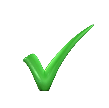 Если основными покупателями товаров, работ или услуг являются организации и ИП, ведущие облагаемую НДС деятельность, может быть выгоднее применение общеустановленных ставок НДС с правом на вычет НДС, предъявленного при покупках
Если НП УСН применял освобождение от НДС в текущем году, но утратил право в связи с превышением установленного лимита доходов 60 млн. рублей
Если в текущем году НП УСН применял освобождение от НДС или пониженную ставку 5%, но утратил право в связи с превышением лимита доходов
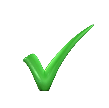 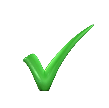 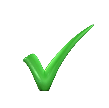 При выборе общеустановленных ставок НДС налогоплательщик УСН может перейти на применение специальной ставки НДС без ограничений с начала нового налогового периода (квартала)
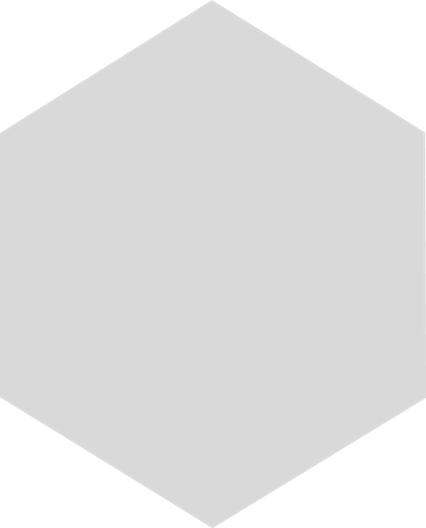 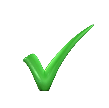 Ставка 0% применяется по операциям, указанным в пп. 1-1.2, 2.1-3.1, 7, 11 п. 1 ст. 164 НК РФ, право на вычет «входного» НДС отсутствует
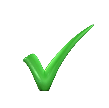 Применяют непрерывно в течение 12 кварталов подряд
X
При ввозе товаров на территорию РФ, в том числе из стран ЕАЭС
X
При исчислении НДС налогоплательщиком УСН - покупателем в качестве налогового агента
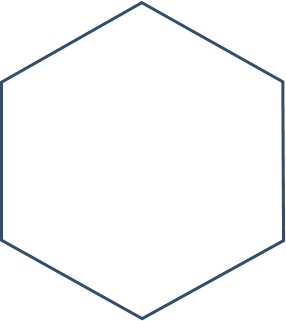 В ряде случаев применяются расчетные ставки НДС: 10/110, 20/120, 5/105, 7/107.
Например, при получении авансов
5
Момент возникновения обязанности по исчислению НДС
Моментом определения налоговой базы по общему правилу является наиболее ранняя из следующих дат:
день оплаты (аванс) в счет предстоящих поставок товаров (работ, услуг)
день отгрузки (передачи) товаров (работ, услуг)
В случаях, когда оплата поступает после отгрузки, НДС исчисляется только один раз – в момент отгрузки
Если товар поставляется в счет аванса, сумма НДС, исчисленная с аванса, может быть принята к вычету при отгрузке
Если в текущем квартале в счет аванса была осуществлена частичная отгрузка, НДС исчисляется только с той части аванса, в счет которой отгрузка еще не произошла
Налогоплательщики УСН, получающие авансы до отгрузки, должны исчислить НДС дважды: 
при получении аванса 
при отгрузке товара
Если аванс получен и отгрузка планируется в одном квартале, то НДС исчисляется только при отгрузке
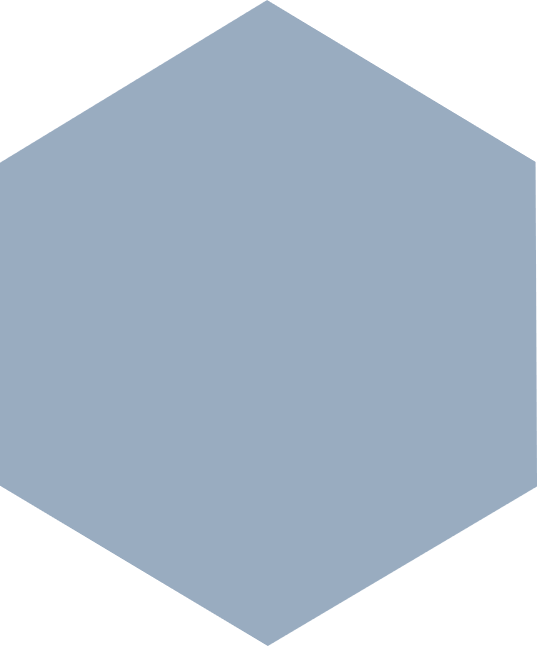 Исчисление НДС по длящимся договорам
НДС с аванса не исчисляется - если покупатель перечислил налогоплательщику УСН аванс до 01.01.2025, а поставка будет после этой даты.
Если покупатель отказывается доплатить НДС налогоплательщику УСН, при отгрузке считается, что цена включает НДС. Сумму НДС можно рассчитать с помощью расчетных ставок: 5/105, 7/107 (специальные ставки) или 20/120, 10/110 (общеустановленные ставки). Определенная таким образом сумма НДС уменьшает доходы для УСН.
С 2025 года, если ожидается превышение лимитов доходов, рекомендуется вносить в договор условие о возможности увеличения цены на НДС, чтобы покупатель мог доплатить эту сумму продавцу на УСН.
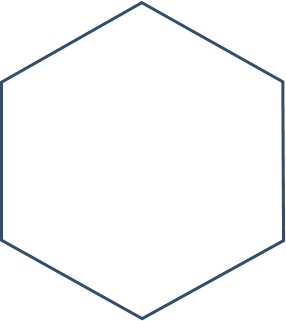 6
Счета-фактуры и их регистрация
обязан исчислять и уплачивать НДС
счет-фактура выставляется
(в течение пяти дней после отгрузки или получения аванса)
Для покупателя счет-фактура является основанием для применения налоговых вычетов по НДС
Все выставленные с/ф подлежат обязательной регистрации в книге продаж
Налогоплательщик УСН
При реализации ФЛ с/ф не выставляется, но может быть составлен сводный документ с общими данными по облагаемым операциям для его регистрации в книге продаж
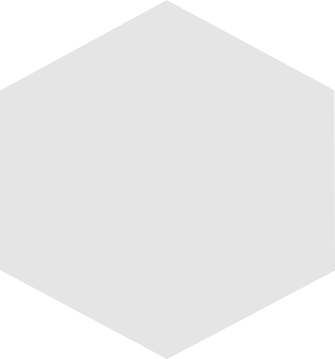 Если НП УСН имеет право на вычеты по НДС, он ведет книгу покупок
освобожден от НДС
счета-фактуры не выставляется
Если продавец ошибочно выставит с/ф с НДС, этот НДС должен быть уплачен в бюджет (права на вычеты «входного» НДС у НП УСН нет, покупатель имеет право на вычеты НДС согласно нормам ст. 171 и 172 НК РФ)
Книга продаж — это документ, в котором регистрируются все счета-фактуры, выставленные в текущем квартале. По окончании квартала сведения из книги продаж переносятся в декларацию по НДС (раздел 9 налоговой декларации по НДС)
 
Книга покупок — это документ, предназначенный для регистрации в ней счетов-фактур, полученных от продавцов (поставщиков) товаров (работ, услуг). По истечении квартала сведения из книги покупок переносятся в декларацию по НДС (раздел 8 декларации по НДС)
7
Право на вычет и восстановление «входного» НДС
исчисленный самим плательщиком УСН
вычет вправе заявить как НП УСН, применяющий общую ставку 20%/10%, так и применяющий специальные ставки 5%/7%
при отгрузке в счет авансов («обнуление» НДС с аванса)
при возврате авансов и расторжении (изменении условий) договора
Вычеты
НДС
при возврате покупателем товаров или отказа от товаров (работ, услуг)
при изменении цены отгруженных товаров (работ, услуг) в сторону уменьшения
предъявленный НДС при покупках, при ввозе товаров в РФ и/или при перечислении авансов продавцу за будущие покупки («входной» НДС)
предъявленный НДС при покупках, при ввозе товаров в РФ и/или при перечислении авансов продавцу за будущие покупки («входной» НДС)
вычет вправе заявить НП УСН, применяющий общеустановленную ставку НДС 20%/10%.
право на вычет «входного» НДС у НП УСН, применяющего специальную ставку НДС 5% или 7%, или у НП УСН, применяющего освобождение от уплаты НДС, отсутствует. 
В этом случае «входной» НДС включается в стоимость покупок и учитывается в расходах для УСН по мере учета в расходах стоимости покупок.
НП УСН обязан восстановить ранее принятый к вычету "входной" НДС в двух случаях: 
 при переходе со ставки НДС 20% / 10% на специальные ставки 5% или 7%
при переходе с начала следующего года со ставки НДС 20% / 10% на освобождение от НДС, если доход за прошедший год составил менее 60 миллионов рублей
Восстановление происходит в первом налоговом периоде, когда применяется ставка 5% или 7%, либо в последнем налоговом периоде перед началом освобождения от НДС
Восстановление "входного" НДС по основным средствам происходит пропорционально их остаточной стоимости
Переходные положения по "входному" НДС
Суммы "входного" НДС, которые НП УСН с объектом налогообложения "доходы - расходы" не отнесли к расходам до конца 2024 года, могут быть приняты к вычету согласно нормам гл. 21 НК РФ при условии, если НП УСН, примет решение применять ставки 20% или 10%
Если же НП решит применять ставки 5% или 7%, эти суммы "входного" НДС к вычету принять нельзя
8
Порядок расчета, представления декларации по НДС и уплаты налога
Налоговый период по НДС
квартал
по окончании каждого квартала налогоплательщик УСН должен определить сумму исчисленного НДС, которую следует уплатить в бюджет
Расчет суммы НДС, 
подлежащей уплате в бюджет
по итогам 
каждого квартала
сложение всех сумм НДС, исчисленных по всем отгрузкам и полученным авансам за текущий квартал, а также с учетом сумм восстановленного налога. Она указывается в итоговых строках книги продаж. Затем из общей суммы НДС вычитаются суммы НДС, подлежащие вычету.
Разница между этими двумя величинами подлежит уплате в бюджет
Сроки и порядок представления декларации по НДС и уплаты налога
 Декларация подается исключительно в электронном виде через оператора ЭДО
Срок подачи декларации — не позднее 25 числа месяца, следующего за истекшим кварталом 
Налоговые агенты, применяющие освобождение от уплаты НДС, могут подать декларацию на бумаге
НДС уплачивается равными долями в течение трех месяцев после окончания квартала. 
Все показатели в декларации указываются в полных рублях, кроме разделов 8-12. 
Суммы менее 50 копеек отбрасываются, а суммы 50 копеек и более округляются до полного рубля.
9
УПРОЩЕННАЯ СИСТЕМА НАЛОГООБЛОЖЕНИЯ
Основные условия для применения УСН с 01.01.2025
<450
<200
<130
Доход, млн ₽
Остаточная стоимость, млн ₽
Сотрудники
Налогоплательщики, которые утратили право на применение УСН в 2024 г. из-за превышения пороговых значений по доходам, могут перейти на УСН с 01.01.2025. Организации должны соответствовать установленному критерию по размеру доходов за 9 месяцев 2024 г. Для ИП эти ограничения не применяются.
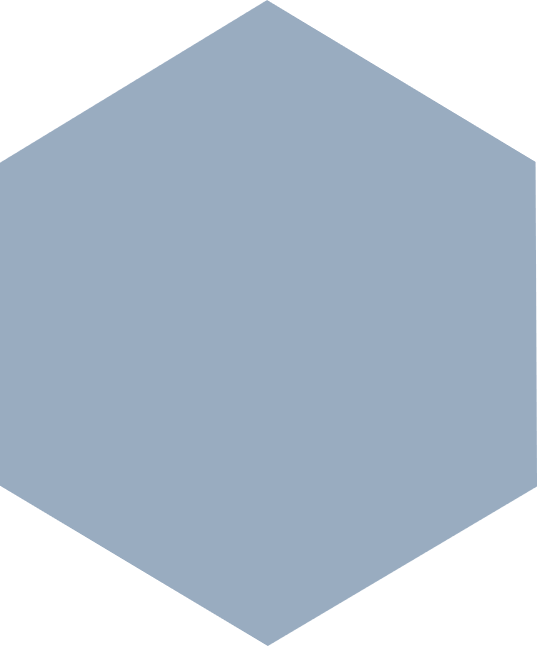 Ставки для УСН
6%
15%
«доходы»
«доходы-расходы»
Субъекты РФ могут снижать ставки до 1% и 5% соответственно.
Для вновь зарегистрированных ИП в производственной, социальной и научной сферах, а также в сфере бытовых услуг населению и услуг по временному проживанию может применяться ставка 0% в течение двух лет.
С 2025 г. исключаются повышенные налоговые ставки для УСН, которые применялись, если доходы налогоплательщика в отчетном периоде превышали 150 млн ₽  (в 2024 г. с учетом коэффициента-дефлятора 199,35 млн ₽), но не превышали 200 млн ₽ (в 2024 г. с учетом коэффициента-дефлятора 265,8 млн ₽), и/или средняя численность работников была выше 100 человек, но не превышала 130 человек.
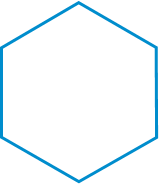 10
Порядок применения чеков контрольно-кассовой техники
налогоплательщиками УСН С 01.01.2025
С 01.01.2025 НП УСН, которые обязаны исчислять и уплачивать НДС в бюджет, должны учитывать новые ставки НДС в кассовых чеках. 
Это требование связано с изменениями, внесенными в Приказ ФНС России от 14.09.2020 № ЕД-7-20/662@.
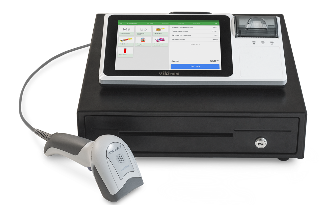 Если разработчики ККТ не успевают предоставить обновление программного обеспечения, которое позволит указывать в кассовых чеках специальные ставки НДС, пользователи могут продолжать формировать чеки по старым правилам до выхода соответствующего обновления.
В таком случае в чеках следует указывать реквизиты "сумма расчета без НДС" и "сумма расчета по чеку без НДС". 
При этом общая сумма расчета должна включать НДС по специальным ставкам (5% или 7%).
Как только появится обновление ПО для ККТ, поддерживающее специальные ставки НДС, пользователи должны начать формировать чеки с указанием новых ставок НДС.
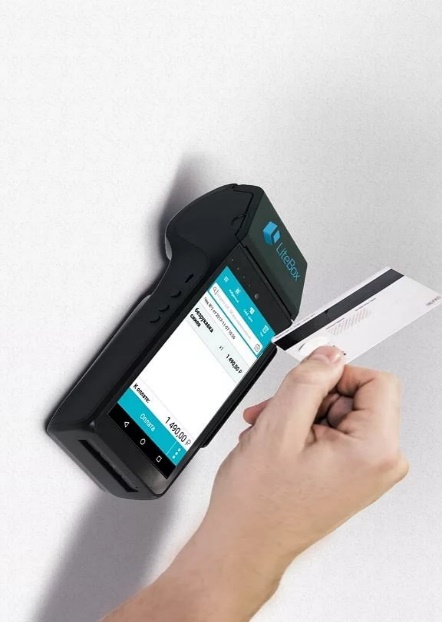 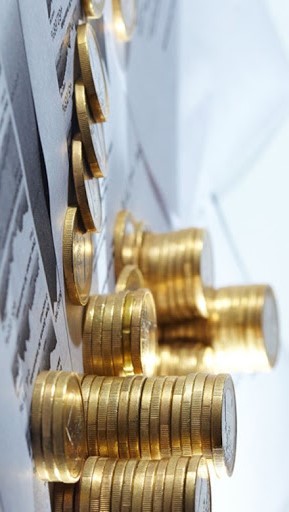 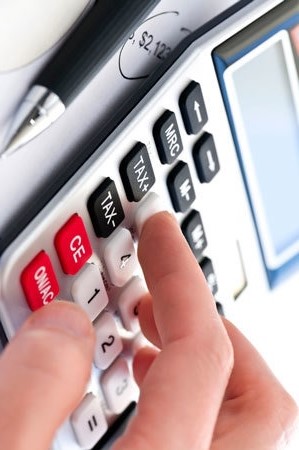 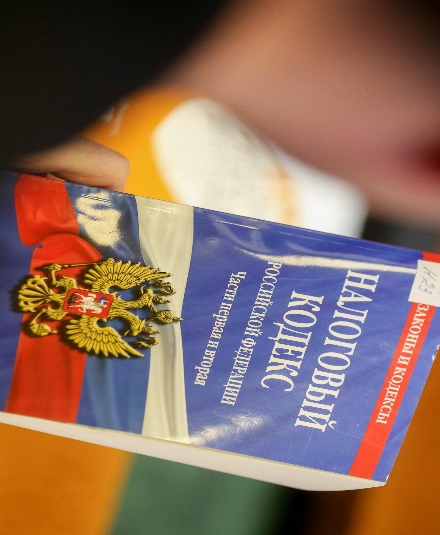 11
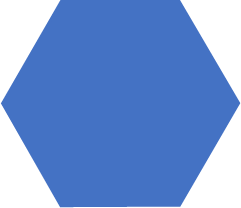 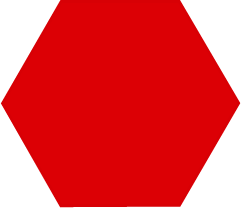 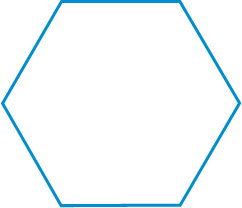 Спасибо за внимание!
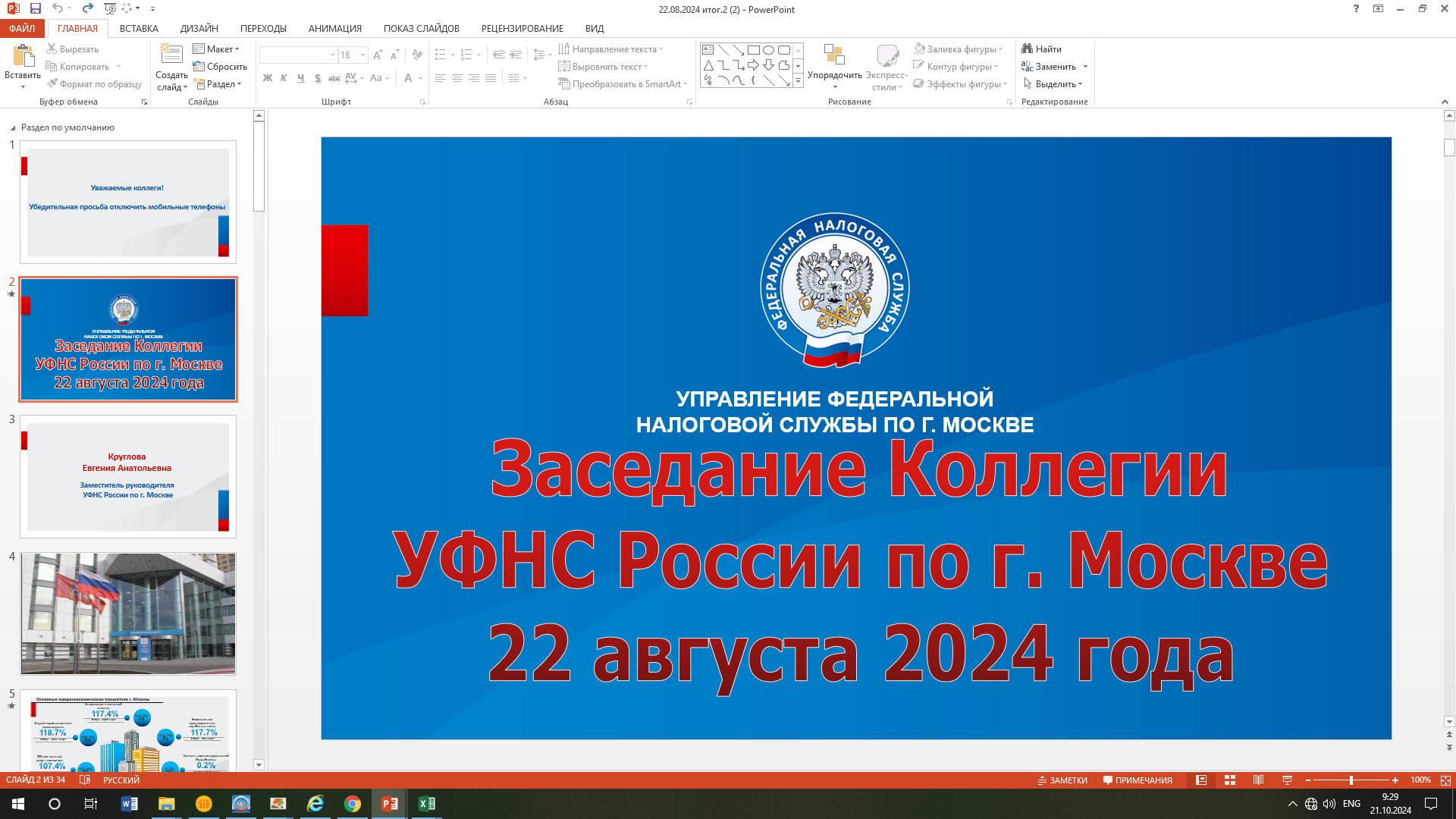 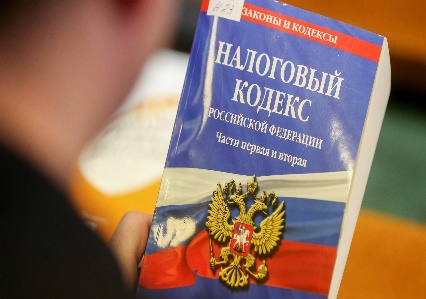 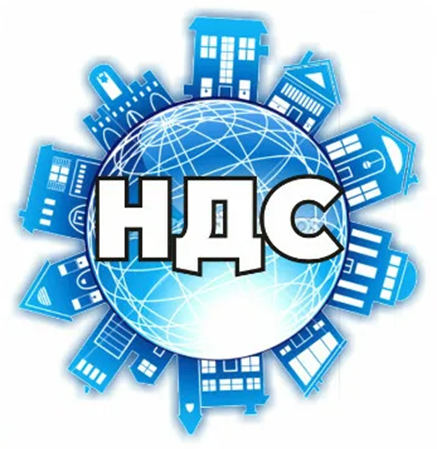 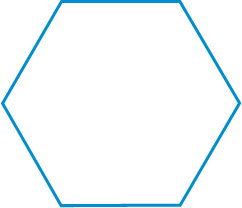 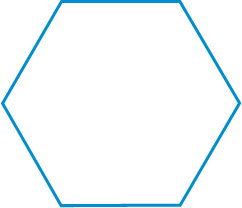 Владимир Александрович
УФНС России по г. Москве